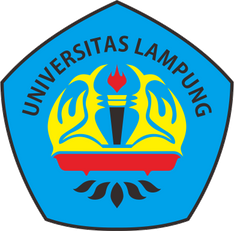 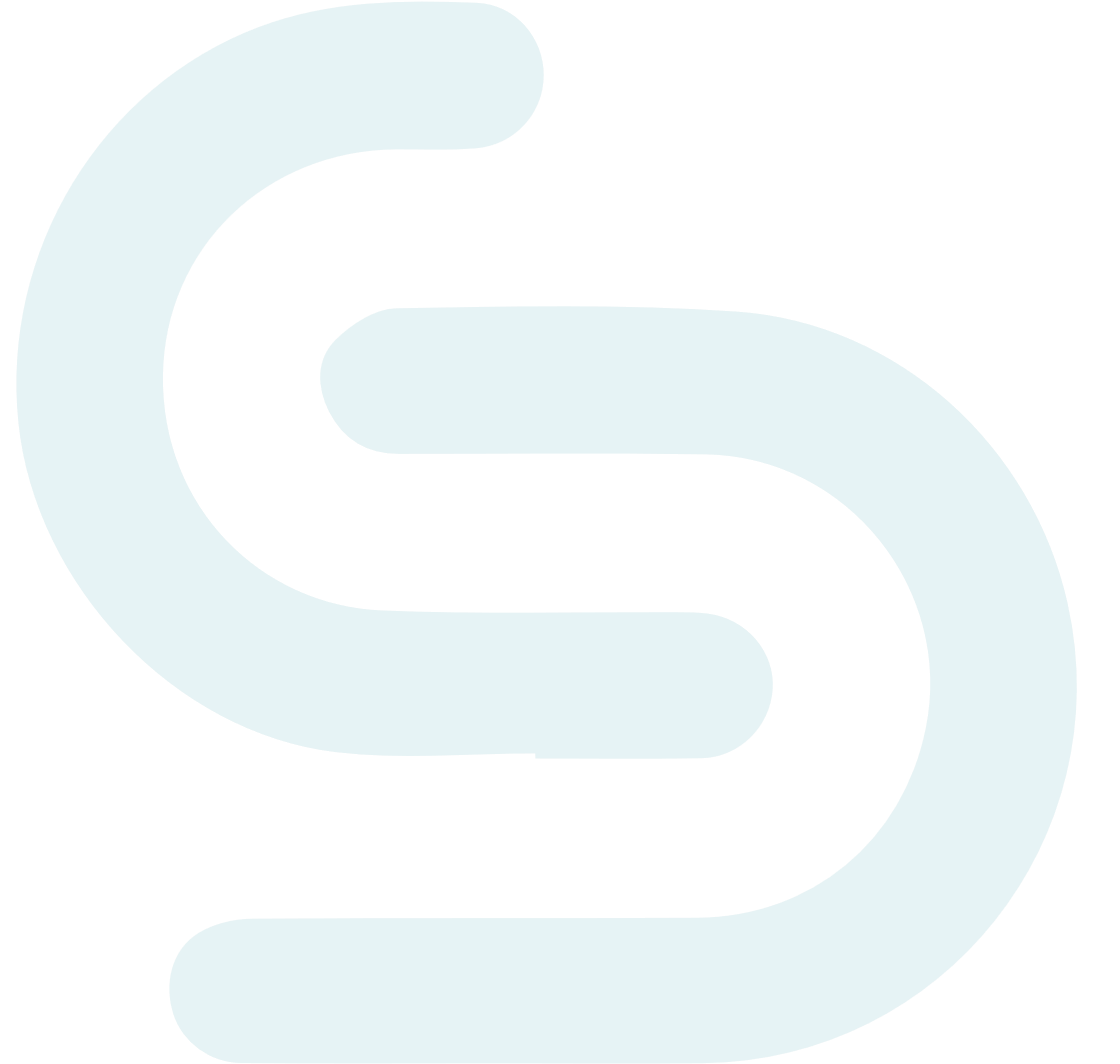 Ujian Tengah Semester (UTS) Pendidikan Bahasa Indonesia
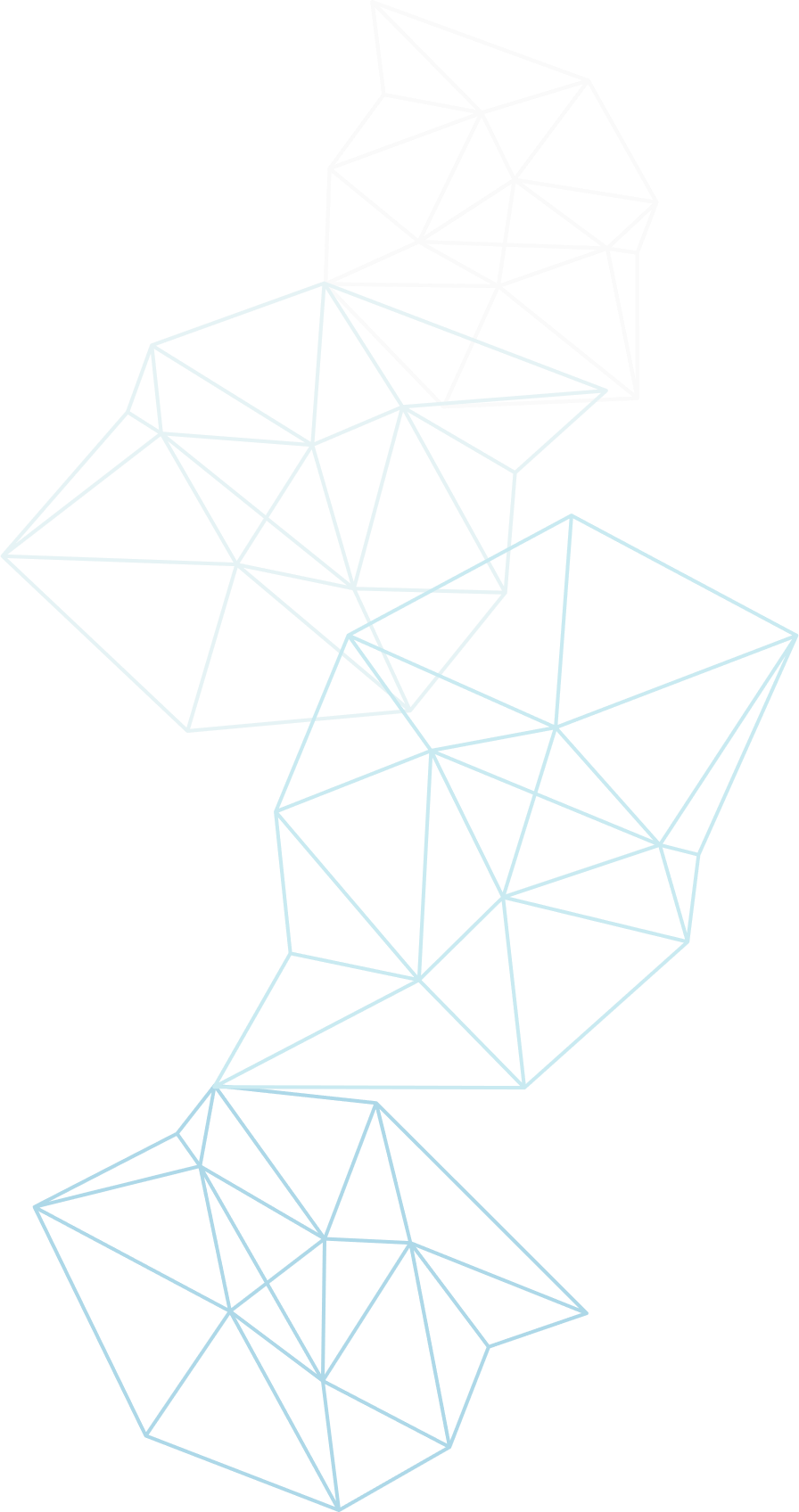 PBSI Kelas 2C
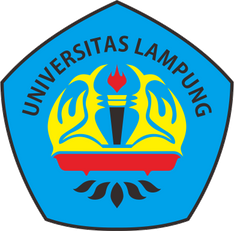 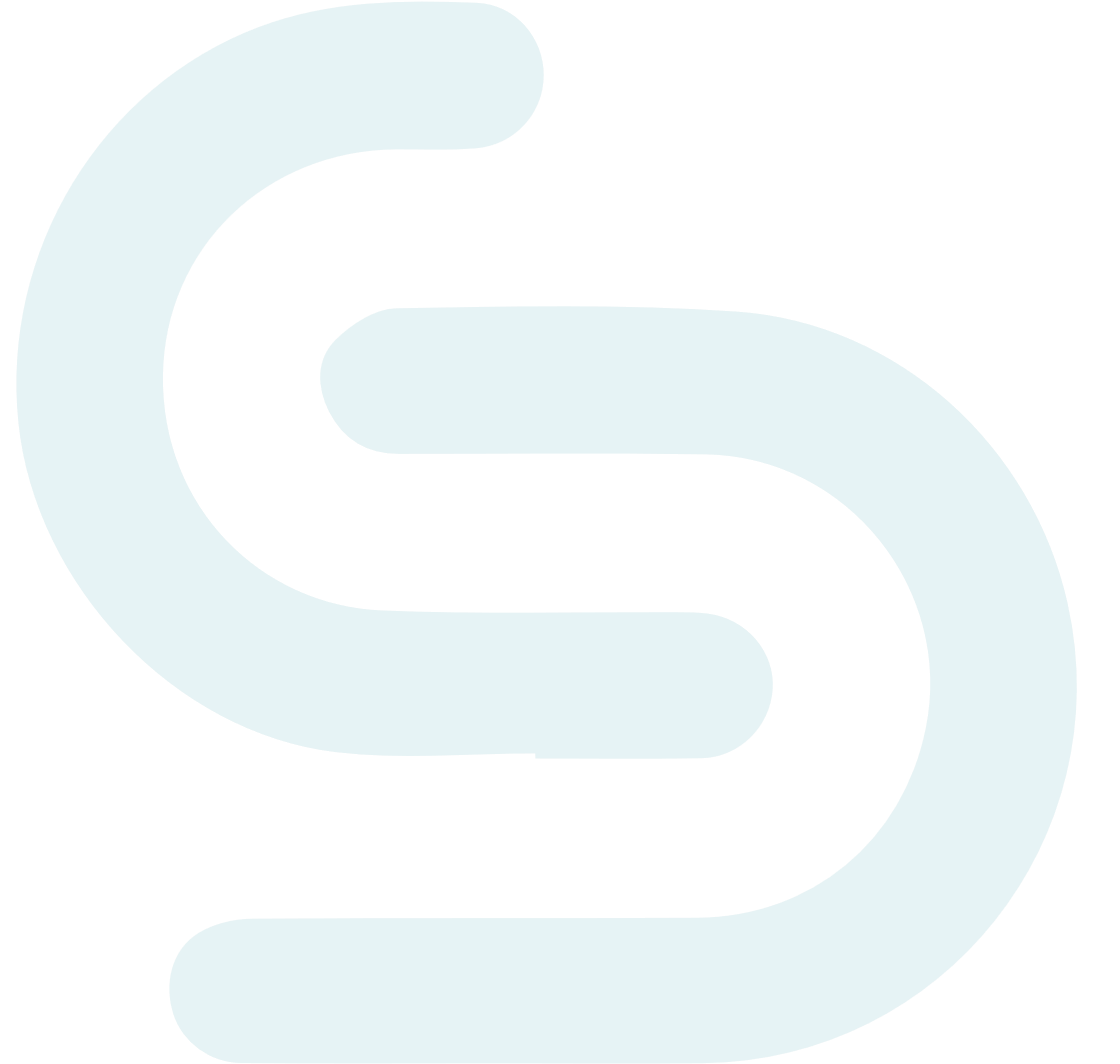 Petunjuk Pengerjaan
Dikerjakan dengan tulisan tangan pada kertas folio bergaris.
Waktu pengerjaan setiap soal 15 menit.
Nilai maksimal setiap soal: 25 poin
Tidak diperkenankan membuka catatan dan buku.
Dilarang bekerja sama.
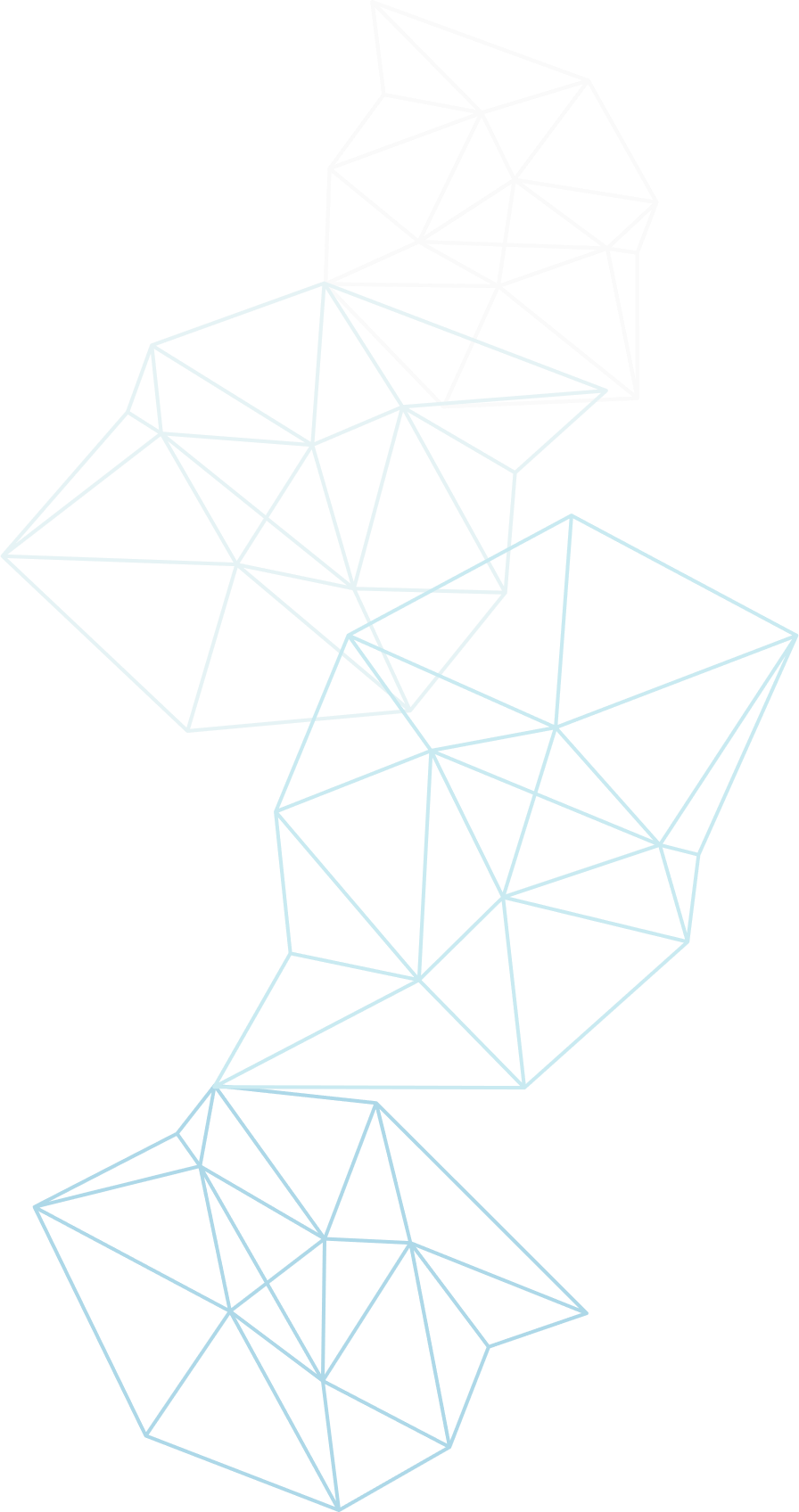 PBSI Kelas 2C
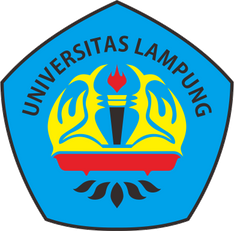 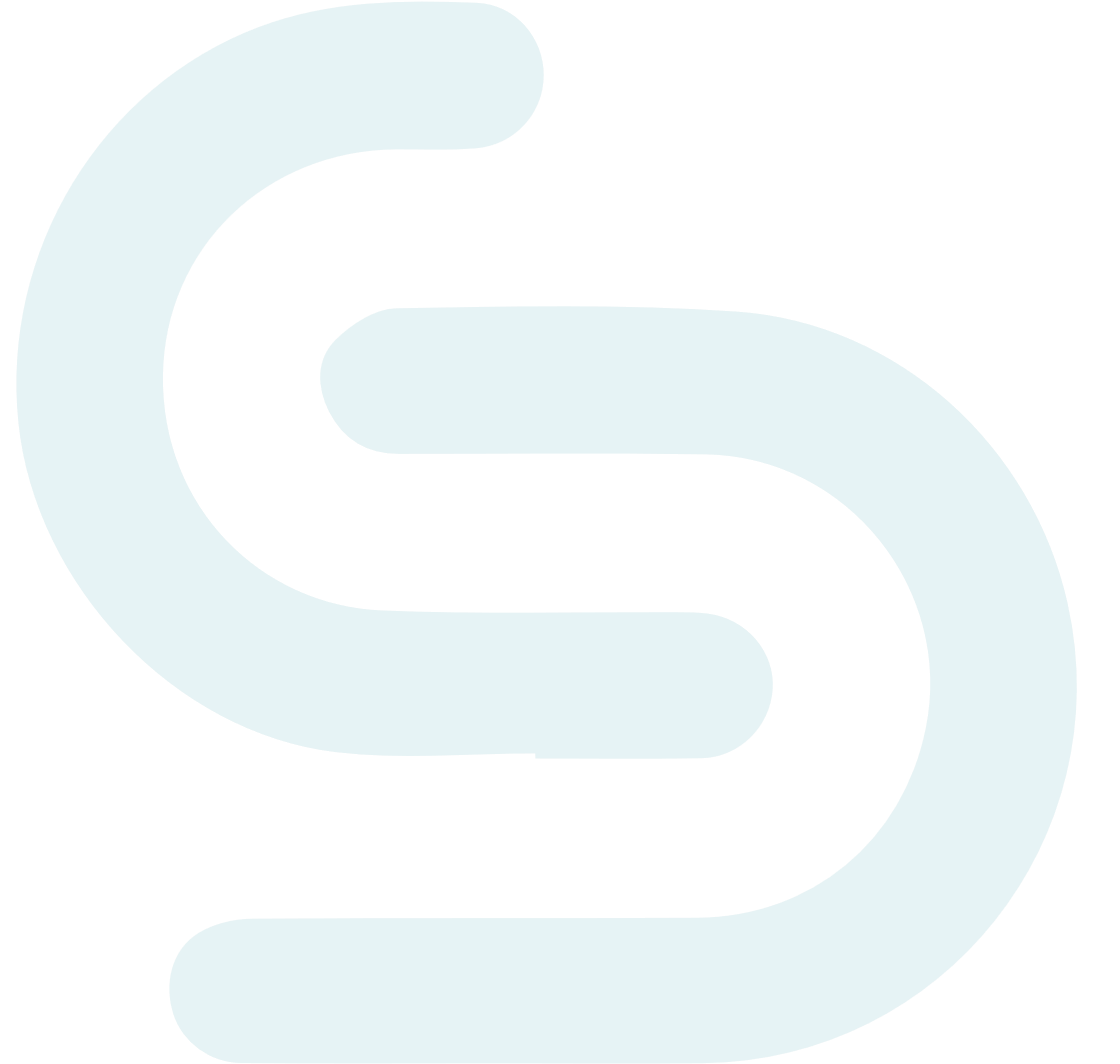 SOAL NOMOR 1

Bahasa Indonesia berpotensi untuk menjadi bahasa internasional. Hal ini dilatarbelakangi oleh beberapa faktor dan fakta yang ada. Jelaskan menurut pendapat Anda peluang bahasa Indonesia menjadi bahasa internasional!
PBSI Kelas 2C
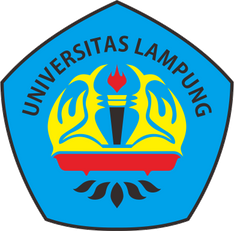 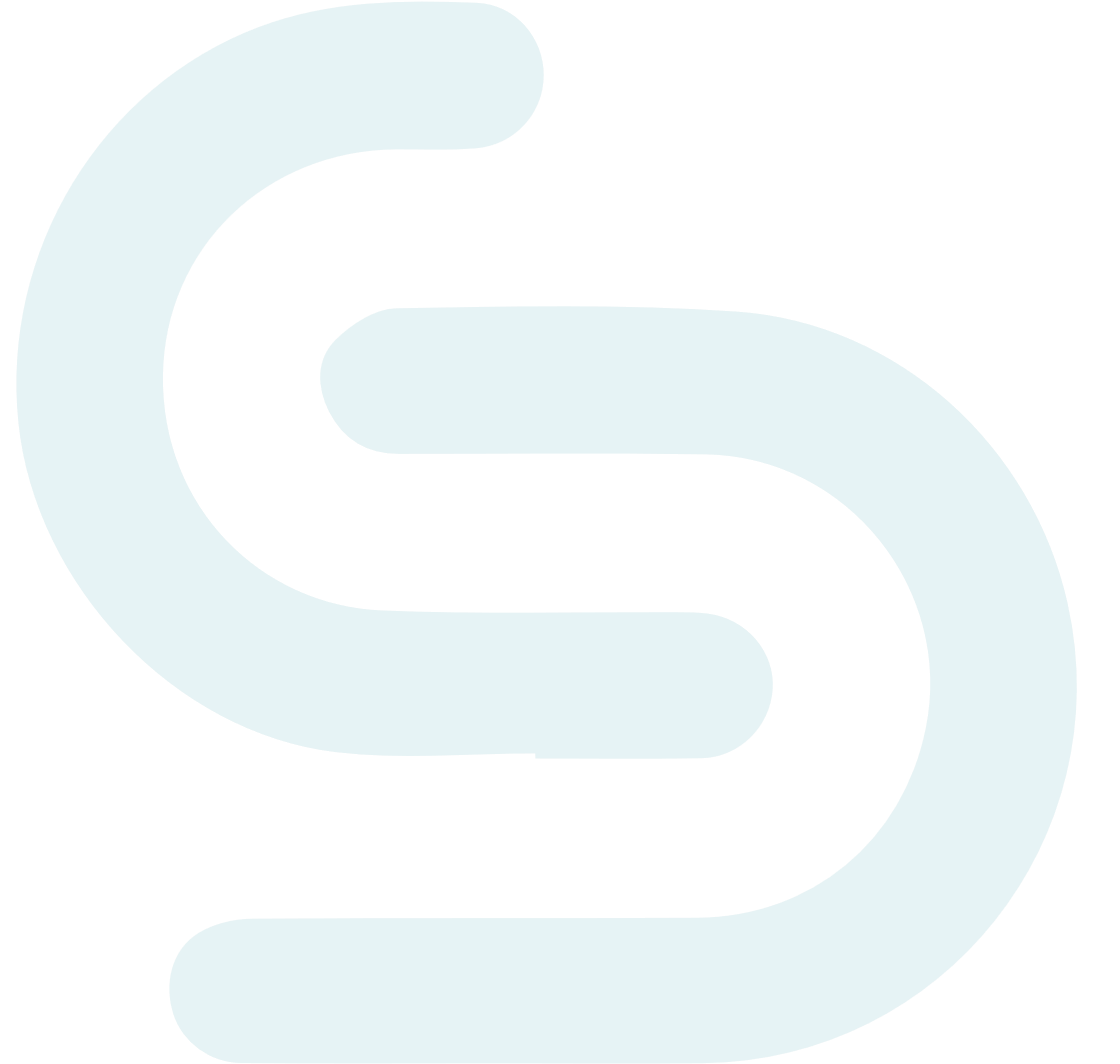 SOAL NOMOR 2

Jelaskan perbedaan mendasar antara tulisan ilmiah, ilmiah populer, jurnalistik, dan sastra!
PBSI Kelas 2C
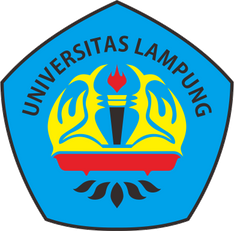 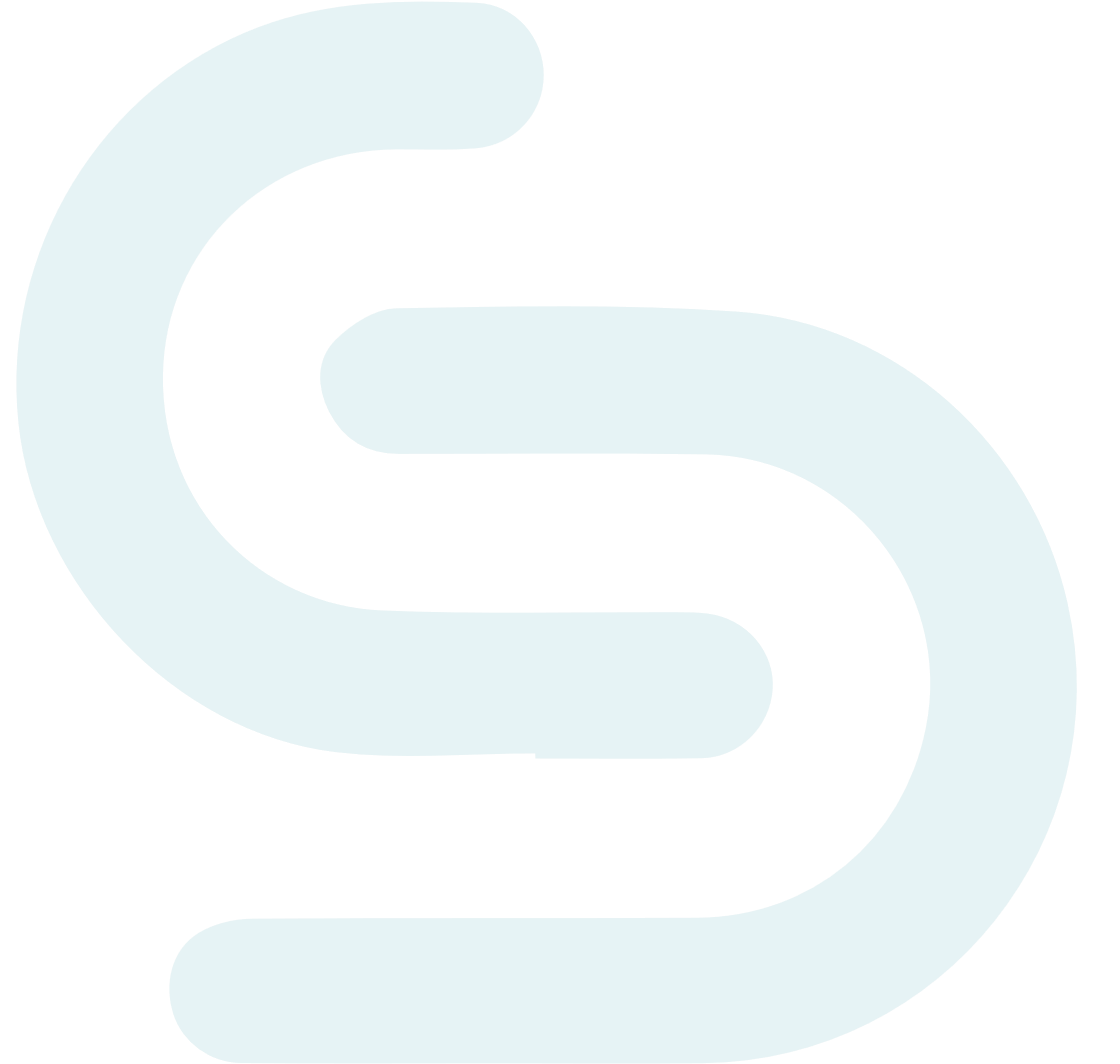 SOAL NOMOR 3

Jelaskan perbedaan antara akronim dan singkatan serta berilah contoh!
PBSI Kelas 2C
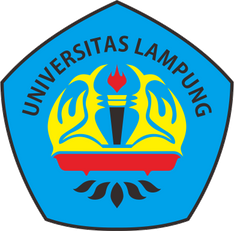 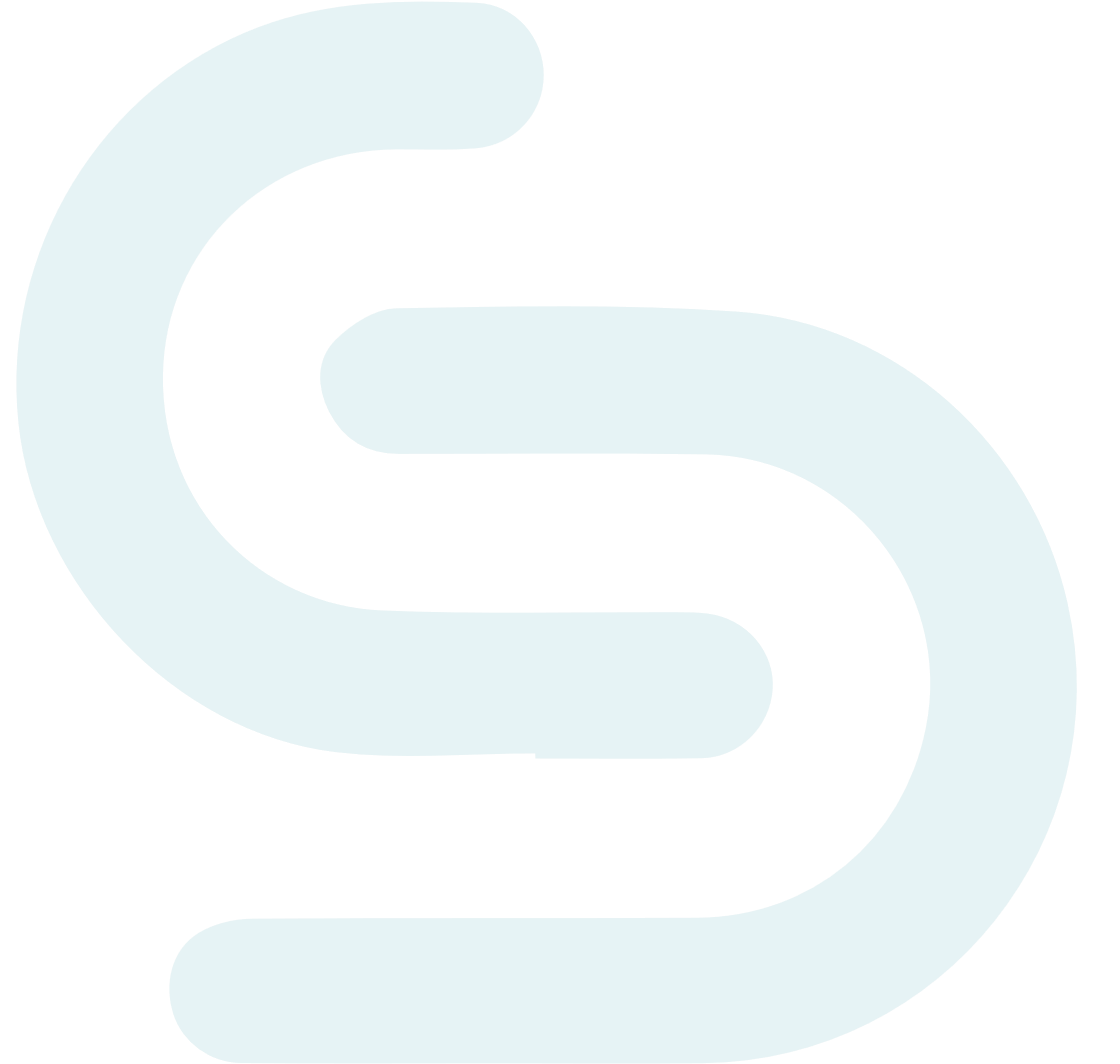 SOAL NOMOR 4
Perbaiki penulisan kalimat berikut dengan memperhatikan penggunaan huruf miring!
Puisi itu terbit di surat kabar Kompas.
Semboyan negara Indonesia adalah bhinneka tunggal ika.
Huruf pertama kata huruf adalah h.
Majalah Horison menjadi salah satu kiblat sastra di Indonesia.
PBSI Kelas 2C